I dati dei lavoratori: tipologia, modalità di trattamento, procedure gestionali e strumenti a tutela Monza, 16 marzo 2018
Avv. Barbara Masserelli
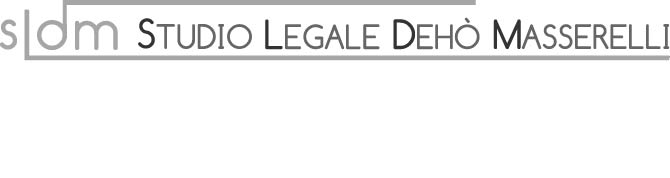 Impatti privacy sul lavoro
Doppio binario:

i dati dei lavoratori trattati dal datore di lavoro
I dati del datore di lavoro trattati dai lavoratori
Cause di vulnerabilità
Le principali cause di vulnerabilità informatica sono (Report EY cybersecurity, dic. 2017:
lavoratori disattenti (violazioni policy, disattenzione, mancata formazione)
criminalità
lavoratori con intenti dolosi (risentimento, vantaggi)

Kaspersky Lab e B2B International: 
il 46% dei dipendenti tace su incidenti IT
Esempi
Siti internet hackerati
Malware nelle o dalle Email
Falsi aggiornamenti
Social network: 
falsi messaggi da amici con file da scaricare
Divulgazioni di informazioni riservate
Attività preliminari da effettuare
Data Protection Impact Assessment: 
Valutazione rischio di impatti negativi sulle libertà e sui diritti degli interessati
Analisi degli impatti attraverso uno specifico processo di valutazione verificando i rischi noti e quelli evidenziabili e tenendo conto delle misure tecniche ed organizzative da adottare per ridurre tali rischi
Dopo la valutazione il Titolare potrà:
Decidere se iniziare il trattamento
Consultare l’Autorità di controllo competente per ottenere indicazioni su come gestire il rischio residuale
L’autorità non avrà il compito di autorizzare il trattamento ma di indicare le misure ulteriori eventualmente da implementare a cura del Titolare e potrà adottare misure correttive
Accountability: 
adozione di comportamenti proattivi tali da dimostrare la concreta adozione di misure finalizzate ad assicurare l’applicazione del Regolamento
Prevenzione: 
configurare il trattamento prevedendo le garanzie indispensabili per soddisfare i requisiti del Regolamento e tutelare i diritti degli interessati, tenendo conto del contesto complessivo ove il trattamento si colloca e dei rischi per i diritti e le libertà degli interessati
Principi generali art. 5, 6 e 7 GDPR
Trattamento lecito:
Consenso per le specifiche finalità, necessario di contratto o misure precontrattuali, obbligo legale
Trattamento corretto:
adeguamento se necessario
Diritti dell’interessato: (art. 7)
consenso o non consenso, libertà ed esplicitazione del consenso – sbilanciamento contrattuale
Trasparenza: 
informazione e consenso
Principio di necessità (adeguati pertinenti e limitati a quanto necessario): 
Riduzione al minimo del trattamento
Sicurezza per tutta la durata del trattamento: 
sistemi informativi e programmi informatici configurati con una progettazione che riduca al minimo l’utilizzazione dei dati personali e dei dati identificativi, in modo da escluderne il trattamento quando le finalità perseguite nei singoli casi possono essere realizzate mediante dati anonimi od opportune modalità che permettono di identificare l’interessato solo in caso di necessità
progettazione dei sistemi che fin dall’inizio siano in grado di soddisfare il principio di finalità: es. APP aziendali che prevedono registrazione e collegamenti ai social
Principi generali
Privacy by Design: 
prevede l’adozione delle misure tecniche e organizzative sia al momento della progettazione sia in fase di trattamento

Privacy by Default:
rispetta il Principio di Necessità. I dati vengono trattati solo per gli scopi previsti e per il periodo strettamente necessario allo scopo

Bilanciamento tra i trattamenti e i costi
Misure di sicurezza TU
Misure fisiche:
es. allarmi, vigilanza, sbarre, chiavi, controllo accessi;
 
Misure logiche:
es. definizione di procedure di trattamento diversificato a seconda delle modalità di trattamento del dato trattato; accesso controllato al dato tramite procedure di autorizzazione;
 
Misure organizzative:
individuazione dei soggetti preposti al trattamento; definizione delle procedure; istruzioni e aggiornamenti; corsi di formazione.

Disciplinare tecnico?
art. 88 GDPR «gli Stati membri possono prevedere con legge o tramite contratti collettivi, norme s nell’ambito dei rapporti di lavoro specifiche per assicurare la protezione dei diritti e delle libertà con riguardo al trattamento  dei dati personali dei dipendenti»
Organigramma
Individuazione dei ruoli
Problematiche giuslavoristiche:
Mansioni 
Inquadramenti
Retribuzione 
Istruzioni 
Formazione 
Procedure
Politica privacy
Policy - la mission aziendale e i principi base – rilevanza disciplinare
Procedure dettagliate di trattamento – rilevanza disciplinare
Formazione del personale – mera partecipazione o anche valutazione impatto?
Misure di sicurezza – riflessi controlli a distanza
Revisione periodica
Implementazione
Art. 7 Stat. Lav. – Policy e procedure?
Art. 7 Stat. .Lav. :
Le norme disciplinari relative alle sanzioni, alle infrazioni in relazione alle quali ciascuna di esse può essere applicata ed alle procedure di contestazione delle stesse, devono essere portate a conoscenza dei lavoratori mediante affissione in luogo accessibile a tutti. Esse devono applicare quanto in materia è stabilito da accordi e contratti di lavoro ove esistano.
Intranet aziendale?
Consegna?
Richiamo sintetico in bacheca?
Cartaceo
L’incaricato che riceve gli atti o i documenti che siano necessari all’espletamento del proprio incarico lavorativo deve conservarli e custodirli con cura, evitando che altri, non autorizzato, possano accedervi. 
L’incaricato non potrà portare al di fuori del proprio ufficio o comunque al di fuori del luogo di lavoro atti o documenti (anche in copia), se non espressamente autorizzato in tal senso, ed in tal caso impegnandosi a custodire e conservare il dato, nonché a riportare il documento in sede al termine dello svolgimento del compito assegnato. 
Dovrà quindi eventualmente consegnare i documenti ed atti solo ed esclusivamente a soggetti autorizzati ed in tal caso dovrà curare che i documenti ed atti vengano riconsegnati dalla persona autorizzata che li ha richiesti al termine dell’incarico o delle operazioni affidate. 
Al termine della giornata lavorativa o comunque al termine del lavoro svolto, i documenti devono essere riposti negli archivi, che dovranno essere chiusi a chiave. 
In caso di assenza, anche temporanea del proprio ufficio i documenti non devono essere lasciati incustoditi, a disposizione di chiunque, ma devono sempre essere riposti o comunque presidiati da altro incaricato al medesimo trattamento. 
I medesimi accorgimenti dovranno valere anche per i supporti quali floppy disk, CD, chiavette USB. 
L’accesso agli archivi contenenti dati sensibili o giudiziari (o gli archivi contenenti documenti che comprendono sia dati comuni sia dati sensibili o giudiziari) è concesso solo alle persone espressamente autorizzate. 
Gli archivi cartacei vengono conservati nel rispetto delle norme di cui al codice civile (per 10 anni) ad eccezione delle banche dati contenenti curricula per i quali è stata prevista una specifica procedura.
I documenti cartacei e i dati in essi contenuti, i dati e gli archivi informatizzati devono essere distrutti al termine del periodo di trattamento, adottando le misure necessarie per rendere assolutamente impossibile l’identificazione di dati e informazioni delle parti  interessate, anche a fronte di tecnologie che possano realizzare il recupero degli stessi e procedendo alla corretta distruzione dei dati e documenti, ovvero dei loro supporti e contenitori secondo le norme vigenti.
Informatico
Accessi controllati
Credenziali di accesso
Differenti categorie di incaricati al trattamento
Gestione delle credenziali
Uso della posta elettronica: 
privato o aziendale? 
come e quando si utilizza?
Uso del PC, smartphone, tablet: 
Software (app) modifiche all’assetto in dotazione? 
Uso di Internet:
Wi-Fi dedicato?
Conservazione dei dati: 
cartelle diversificate
Prima e dopo
Prima:
Dati sensibili			
Dati comuni			
Dati giudiziari
Dati semi-sensibili

Ora (art. 5, 6, 7 e 9):
Dati trattabili
Nel rispetto dei principi generali di trattamento
Dati non trattabili art. 9 c. 1
salvo consenso, obblighi di legge e contratto, lavoro e previdenza, difesa in giudizio, medicina preventiva e del lavoro
Dati sensibili / non trattabili salvo …
Opinioni politiche:
Iscrizione al sindacato – buste paga e richiesta di trattenuta diretta
Nomina quale RSU
Convinzioni religiose/filosofiche:
Permessi specifici, assenze
Salute:
Certificati medici
Permessi specifici: es. donazione sangue, permessi riabilitazione, aids, tossicodipendenza
Sfera sessuale:
Gravidanza
Unione civile / Matrimonio / Patto di convivenza
Dati biometrici (se identificano in modo univoco una persona fisica)
PC, cellulare, banche, ricerca

Dati di Localizzazione
I
Dati giudiziari / non trattabili salvo …
Casellario - Carichi pendenti – procedimenti disciplinari gravi - Pagamento diretto del mantenimento figli
In linea generale nel settore dell’impiego privato, la richiesta al lavoratore del casellario o carichi pendenti, tanto in fase di selezione, quanto in costanza di rapporto di lavoro, è vietata:
Possibile 
si ha necessità di esercitare un diritto in sede giudiziale o stragiudiziale
Se previsto da legge (lavoro con minori in ambito associativo/volontariato)
Se previsto da CCNL (credito)
art. 8 della Legge 300/1970 no perché “fatti non rilevanti ai fini della valutazione dell'attitudine professionale del lavoratore”; 
art. 27 del D.Lgs. 196/2003, no perché non autorizzata “da espressa disposizione di legge o provvedimento del Garante che specifichino le rilevanti finalità di interesse pubblico del trattamento, i tipi di dati trattati e di operazioni eseguibili”.
Dati giudiziari / non trattabili salvo …
L'intento del legislatore: evitare che il datore di lavoro raccolga ed utilizzi dati e informazioni esulanti dal rapporto di lavoro per fini discriminatori o comunque estranei alla prestazione.
L'intensità della fiducia richiesta è diversa a seconda della natura e della qualità del singolo rapporto, della posizione delle parti, dell'oggetto delle mansioni e del grado di affidamento che queste richiedono, e che la conoscenza di date informazioni relative ai procedimenti penali del soggetto sia essenziale per valutare l'opportunità dell'instaurazione del rapporto, poiché l'eventuale procedimento penale noto è suscettibile di porre in dubbio la futura correttezza dell'adempimento.
Pretura  Milano  17/06/1980 in Rivista giuridica del lavoro 1982, IV,148   
Tribunale  Milano   08/05/1982, in Orient. giur. lav. 1982, 741.
Quali sono i dati dei lavoratori?
LINEE GUIDA 23.11.2006, DELIBERAZIONE N. 53
Dati comuni
informazioni connesse allo svolgimento dell’attività lavorativa: tipologia del contratto (a tempo determinato o indeterminato, a tempo pieno o parziale, etc.); qualifica e livello professionale, retribuzione individuale corrisposta anche in virtù di provvedimenti “ad personam”; premi; orario di lavoro; ferie e permessi individuali (fruiti o residui); l’assenza dal servizio nei casi previsti dalla legge o dai contratti anche collettivi di lavoro; trasferimenti ad altra sede di lavoro
Dati sensibili:
idonei in particolare a rivelare il credo religioso o l’adesione a sindacati
idonei a rivelare lo stato di salute (certificati medici, ferie permessi specifici)
dati sensibili riferiti anche a terzi
Altro:
procedimenti e provvedimenti disciplinari
dati biometrici
fotografie
Quali sono i dati dei lavoratori?
OPINION 2/2017
dati on line: impatto social
controlli a distanza alla luce dell’evoluzione tecnologica: geolocalizzazione, braccialetto, smart working, home office, lavoro da casa, tablet, smartphone, SIM
Lavoro a distanza e controllo: apparecchi propri o dell’azienda
Tempo libero e controllo: beni ad uso promiscuo, dispositivi indossabili
Fringe benefits: auto, smartphone, laptop, e.mail aperte, wifi
Welfare aziendale
Convenzioni e marketing
Ampiamento delle tutele per esempi precedenti alla luce delle innovazioni tecnologiche: es. dato biometrico
Quali sono i dati dei lavoratori?
ALTRI ANCORA
Certificati carichi pendenti negativi – giudiziari?
Pagamento diretto mantenimento – giudiziario?
Procedimenti disciplinari per fatti gravi – giudiziario?
Idonei a rivelare le abitudini sessuali o religiose: documento matrimonio, unioni civili, patti di convivenza - sensibili
Pignoramenti – cessioni – anche giudiziario?
Anticipo TFR prima casa e grandi interventi propri o dei familiari + altro
Quali sono i dati dei lavoratori? - segue
Welfare aziendale
Convenzioni – profilazione, marketing
Valutazioni soggettive per premi - profilazione
Corsi specifici: es. coaching, leadership – sensibili?
Fotografie e videosorveglianza: rientrano nel dato sensibile di tipo biometrico solo se  trattate attraverso un dispositivo tecnico specifico che consente l’identificazione univoca di una persona fisica o consentono di vedere anche le espressioni. Ma deve essere rispettato anche lo Statuto dei Lavoratori (caso del personale inquadrato con continuità)
Documenti per viaggi di lavoro: vaccinazioni, luoghi visitati
Lavoro in appalto – grandi appalti pubblici - antimafia
Particolarità
Medico competente:
Il trattamento viene effettuato da o sotto la responsabilità di un professionista soggetto al segreto professionale o da altra persona soggetta a obbligo di segretezza
Finalità di medicina preventiva o di medicina del lavoro, valutazione della capacità lavorativa del dipendente diagnosi, assistenza o terapia sanitaria (es. Medico competente - trattamento dei dati in busta chiusa, drug test, visite periodiche per gravi minacce per la salute)
Il dato può essere conservato anche presso il Datore, che tuttavia non ne conosce il contenuto, ma che deve garantirne la sicurezza (l’unico trattamento in questo caso è la conservazione del dato)
Titolare o Responsabile? 
In quanto unico soggetto a conoscenza dei dati e soggetto che decide con autonomia come gestire i dati parrebbe titolare
In quanto incaricato dal titolare è Responsabile
Particolarità – segue
Dati di terzi soggetti diversi dal Lavoratore:
Detrazioni di imposta: coniuge / figli / parenti a carico
Borse di studio figli
Permessi L. 104
Certificato antimafia
Consenso al trattamento
Quando non necessario:
In linea generale il trattamento dei dati è legittimo se l’interessato ha prestato il proprio consenso esplicito al trattamento dei dati personali per una o più finalità scientifica o quando specificato dalla legge (ad esempio per fini fiscali)
Quando è necessario:
Quando il trattamento è necessario per tutelare un interesse vitale dell’interessato o di altra persona fisica e l’interessato si trovi nell’incapacità fisica o giuridica di prestare il consenso
Se il trattamento è necessario per assolvere agli obblighi di legge e per esercitare specifici diritti del titolare del trattamento o dell’interessato

In ogni caso devono essere garantiti i diritti fondamentali e gli interessi dell’interessato
Il consenso deve essere libero, specifico, informato ed inequivocabile/espresso – sbilanciamento
Consenso ante GDPR?
	Linee Guida: è ancora valido se ha le caratteristiche di cui sopra
Informativa
Completa
Contenuti necessari:
individuazione del titolare e soggetti delegati
finalità del trattamento 
durata del trattamento
dati obbligatori e quali no
conseguenze del mancato consenso
diritti dell’interessato
Non è necessario che sia unica, viste le peculiarità
Casistiche
Il CV
Controlli a distanza : 
Controllo Internet e Email;
Laptop / Tablet / Smartphone;
Videosorveglianza
Geolocalizzazione
SIM card
Lavori in appalto e la solidarietà ex art. 29 d.lgs. 276/2003
CV
La gestione del curriculum è attività molto delicata in quanto il curriculum al suo interno può contenere dati di natura sensibile (es. appartenenza a categorie protette, ad un sindacato, stato di gravidanza) e giudiziaria (es. lavoratore è in carcere, con permesso di uscire per recarsi al lavoro)
Provv. 10.1.2002 – Autorizzazioni generali
I Curricula possono essere:
ricevuti in risposta ad un annuncio specifico;
ricevuti spontaneamente dai candidati:
via posta ordinaria;
via posta elettronica;
via sito internet;
direttamente in azienda
Tramite società di somministrazione del personale
E’ necessario il consenso al trattamento:
Non è valido il consenso in calce al CV se non segue una informativa
CV - segue
Se il candidato:
ha ricevuto l’informativa ed ha autorizzato l’azienda al trattamento dei dati, il curriculum potrà essere gestito.
non ha ricevuto l’informativa e non ha rilasciato il consenso al trattamento dei dati il curriculum non può essere gestito.
L’informativa può essere comunicata al candidato:
in forma schematica nell’annuncio (eventualmente effettuando un richiamo al sito);
pubblicata sul sito;
consegnata brevi manu al candidato che si è rivolto in azienda;
inviata al candidato alla ricezione del curriculum;
affissa in sede;
CV - segue
Il trattamento deve essere effettuato sempre tenendo presenti i principi generali:
principio di necessità;
integrazione dati tramite social network e internet?
L’archiviazione e la gestione del curriculum deve essere effettuata nel rispetto delle misure di sicurezza e pertanto:
solo specifici incaricati possono accedere ai curricula ed in particolare ai curricula contenenti dati sensibili;
devono essere individuate procedure di archiviazione sicura.
Al termine dell’operazione il CV dovrà essere distrutto.
Durata del trattamento:
nel limite della selezione;
oltre la selezione se vi è espresso consenso;
comunque per un termine ragionevole di tempo;
società di ricerca e selezione personale?
Controlli a distanzaQuei poteri di vigilanza, esercitati dal datore di lavoro mediante strumenti posti in posizioni geograficamente diverse ed in periodi successivi rispetti al tempo e luogo in cui viene eseguita la prestazione lavorativa
ARTICOLO N.4 pre jobs act
Impianti audiovisivi 
E’ vietato l'uso di impianti audiovisivi e di altre apparecchiature per finalità di controllo a distanza dell'attività dei lavoratori. 
Gli impianti e le apparecchiature di controllo che siano richiesti da esigenze organizzative e produttive ovvero dalla sicurezza del lavoro, ma dai quali derivi anche la possibilità di controllo a distanza dell'attività dei lavoratori, possono essere installati soltanto previo accordo con le rappresentanze sindacali aziendali, oppure, in mancanza di queste, con la commissione interna. In difetto di accordo, su istanza del datore di lavoro, provvede l'Ispettorato del lavoro, dettando, ove occorra, le modalità per l'uso di tali impianti. 
Per gli impianti e le apparecchiature esistenti, che rispondano alle caratteristiche di cui al secondo comma del presente articolo, in mancanza di accordo con le rappresentanze sindacali aziendali o con la commissione interna, l'Ispettorato del lavoro provvede entro un anno dall'entrata in vigore della presente legge, dettando all'occorrenza le prescrizioni per l'adeguamento e le modalità di uso degli impianti suddetti. 
Contro i provvedimenti dell'Ispettorato del lavoro, di cui ai precedenti secondo e terzo comma, il datore di lavoro, le rappresentanze sindacali aziendali o, in mancanza di queste, la commissione interna, oppure i sindacati dei lavoratori di cui al successivo art. 19 possono ricorrere, entro 30 giorni dalla comunicazione del provvedimento, al Ministro per il lavoro e la previdenza sociale.
ARTICOLO N.4 
Impianti audiovisivi e altri strumenti di controllo. 
Gli impianti audiovisivi e gli altri strumenti dai quali derivi anche la possibilità di controllo a distanza dell'attività dei lavoratori possono essere impiegati esclusivamente per esigenze organizzative e produttive, per la sicurezza del lavoro e per la tutela del patrimonio aziendale e possono essere installati previo accordo collettivo stipulato dalla rappresentanza sindacale unitaria o dalle rappresentanze sindacali aziendali. In alternativa, nel caso di imprese con unità produttive ubicate in diverse province della stessa regione ovvero in più regioni, tale accordo può essere stipulato dalle associazioni sindacali comparativamente più rappresentative sul piano nazionale. In mancanza di accordo, gli impianti e gli strumenti di cui al primo periodo possono essere installati previa autorizzazione delle sede territoriale dell'Ispettorato nazionale del lavoro o, in alternativa, nel caso di imprese con unità produttive dislocate negli ambiti di competenza di più sedi territoriali, della sede centrale dell'Ispettorato nazionale del lavoro. I provvedimenti di cui al terzo periodo sono definitivi.
La disposizione di cui al comma 1 non si applica agli strumenti utilizzati dal lavoratore per rendere la prestazione lavorativa e agli strumenti di registrazione degli accessi e delle presenze.
Le informazioni raccolte ai sensi dei commi 1 e 2 sono utilizzabili a tutti i fini connessi al rapporto di lavoro a condizione che sia data al lavoratore adeguata informazione delle modalità d'uso degli strumenti e di effettuazione dei controlli e nel rispetto di quanto disposto dal decreto legislativo 30 giugno 2003, n. 196.
Controlli a distanza- segue
Contemperamento tra gli interessi del datore di migliore organizzazione del lavoro e i diritti inviolabili dei lavoratori: 
utilizzo limitato da esigenze organizzative e produttive per la sicurezza del lavoro (es. del «lavoratore isolato»)e per la tutela del patrimonio aziendale
necessario accordo con RSU o RSA e se l’azienda è dislocata in più province della stessa regione o in più regioni con le OOSS più rappresentative
in mancanza di accordo, gli impianti e gli strumenti possono essere installati previa autorizzazione con la ITL o con il Ministero del lavoro se dislocate in più territori
la nuova disciplina non si applica agli strumenti utilizzati dal lavoratore per eseguire la prestazione lavorativa e ai badge per controllo entrate/uscite
necessaria informativa dettagliata su modalità d’uso degli strumenti di controllo, i tipi di verifiche effettuabili, soggetti che effettuano il controllo, periodicità degli accertamenti, tipi di sistemi informativi utilizzati, quali siano gli usi vietati e quali quelli tollerati, quali dati vengono memorizzati, per quanto tempo, chi tratta il dato e i riflessi disciplinari di un non corretto uso degli strumenti
Controlli a distanza - segue
Provvedimento Garante 303 del 13.7.2016
Strumenti di lavoro per i quali non serve accordo:
Posta elettronica con account personale
Internet
Software destinati alla tutela del patrimonio informatico dell’impresa (logging, antivirus)
Strumenti di lavoro che rientrano nel concetto di controllo a distanza e che richiedono accordo :
Strumenti che attraverso l’elaborazione del dato consentono il controllo a posteriori dell’attività (filtraggio, blocco, contr
ollo, tracciatura)
Modulistica: http://ispettorato.gov.it-it/strumenti-e-servizi/Modulistica/Pagine/Home-Modulistica.aspx 
Istanza di autorizzazione all’installazione di impianti audiovisivi
Istanza di autorizzazione all’installazione di impianti di localizzazione satellitare
Istanza di autorizzazione all’installazione di altri strumenti di controllo
Dichiarazione sostitutiva per pagamento della marca da bollo € 16,00
Evasione istanze entro 60 gg dal deposito
Vedasi circolare Ispettorato del Lavoro 5/2018 – ampliamento dei requisiti
Controlli consentiti
Telefoni aziendali sia fissi sia cellulari
Navigazione Internet
La posta elettronica (che potrebbe contenere dati personali anche da mittente esterno)
Se con adeguata informativa
Videosorveglianza
Punti di attenzione:
Riferimento all’art. 4 Stat. Lav. ma non all’art. 114 TU Privacy: esigenze organizzative, produttive, di sicurezza del lavoro e di tutela del patrimonio aziendale (esclusivamente)
Angolo di ripresa: pertinente e proporzionato all’obiettivo da raggiungere con l’installazione delle telecamere 
Luoghi riservati: sono esclusi (provv. 357 10.7.2014)
Accesso alle registrazioni: con doppia chiave fisica e logica conservate dal titolare e da rappresentante dei lavoratori (provv. 29.4.2004 – 8.4.2010) visione solo in caso di necessità (manutenzione, riscontro istanza di accesso, azione giudiziaria)
Conservazione delle immagini (provv. 8.4.2010): max 24 ore, fatte salve specifiche esigenze (festività, chiusura aziendale, indagine, luoghi di lavoro particolari es. banche, ricerca, trasporti) … 7 gg
Diffusione delle indagini: mai – Comunicazione dei dati: consentita all’Autorità
Informativa: cartello + informativa
Allegati
Riferimento dei soggetti… i nuovi soggetti
No alle espressioni facciali
Sì al riconoscimento su controlli comportamentali se giustificato Provv. 17.3.2016
GPS
Punti di attenzione:
Provv. 4.10.2011
Informativa
allegati
GPS
Criticità:
È uno strumento di lavoro?
Parere Direzione Interregionale Lavoro 10.5.2016 in un caso di auto assegnata ad uso promiscuo: 
L’auto fornita per effettuare la prestazione lavorativa ditata di GPS per esigenze assicurative, produttive e di sicurezza è un bene unico – non servono accordi
Ispettorato Nazionale Lavoro 2/2016
il sistema GPS è un elemento aggiunto rispetto allo strumento di lavoro vero e proprio in quanto non finalizzato in via primaria ed essenziale all’adempimento dell’obbligazione – servono gli accordi
Eccezione: quando i sistemi sono installati al fine di consentire la concreta ed effettiva attuazione della prestazione lavorativa che non può essere resa senza tali strumenti o se siano obbligatori per legge (portavalori)
Provvedimento 138/2017 in merito a verifica preliminare azienda di trasporto:
Il sistema consentiva controllo dei percorsi, tempistiche di carico/scarico, velocità media veicolo, tempi di percorrenza, calcolo delle ore di lavoro, tutela del patrimonio (furti, sinistri)
Legittimo ma: durata del trattamento adeguata a seconda della finalità del trattamento, sistema di accesso al dato solo a personale incaricato con specifiche credenziali autenticazione, strumenti di cancellazione automatica del dato quando non più necessario, anonimato se per fini statistici, misure di sicurezza adeguate
Geolocalizzazione indiretta
Braccialetto Amazon
Omaggi / Benefit / beni in assegnazione
SIM aziendali
Provvedimento Garante 11.1.2018 n. 3 su controllo dei telefoni aziendali assegnati ai dipendenti
Il Caso: una società chiede verifica preliminare:
Finalità: controllo di fatture e consumi
Raccolta dati: società esterna inglese specializzata
Dati trattati: numeri telefonici tranne le ultime 3 cifre oscurate
Modalità: conservazione su foglio excel in cartella riservata, poi criptato e spedito alla società esterna
Durata trattamento: 12 mesi
Accordo sindacale e programmata trattamento con RSU di altre società del gruppo
In caso di anomalie: richiamo al dipendente per contenimento dei costi. Non disciplinare. No addebito costi
SIM aziendali
Garante:
La durata del trattamento non è conforme. La normativa su traffico telefonico consente la conservazione fino a 6 mesi (art. 123 c. 2 TU Privacy)
È necessaria:
una policy aziendale visti i riflessi «pseudo-disciplinari», rientrando queste nell’ambito delle procedure disciplinari (richiamo verbale) e valutando comunque aspetti privati (l’anomalia si intende il consumo privato del bene aziendale)
l’informativa dettagliata 
l’adozione di idonee misure di sicurezza
nominare la società esterna Responsabile esterno del trattamento	
Sent. Corte Europea dei diritti dell’uomo 5.9.2017: 
Bisogna fare un test di compatibilità tra controllo e principi generali
verificare l’estensione del monitoraggio e il grado di intrusione nella privacy del lavoratore
Sistemi biometrici
Provv. Generale 12.11.2014:
L’adozione di sistemi biometrici basati sull’elaborazione di impronta digitale o della topografia della mano può essere consentita per limitare l’accesso ad aree e locali ritenuti sensibili in cui è necessario assicurare elevati e specifici livelli di sicurezza oppure per consentire l’utilizzo di apparati e macchinari pericolosi ai soli soggetti qualificati e specificamente addetti alle attività
Se è installato su apparecchi per impedirne l’utilizzo a soggetto non autorizzati e per avviarne il funzionamento può essere considerato uno strumento indispensabile a rendere la prestazione lavorativa (caso dei tablet, smartphone e laptop)
Non è necessario l’accordo? circolare 5/2018 Ispettorato del Lavoro
Appalti endo-aziendali
Problemi:
I lavoratori dell’Appaltatore entrano nell’azienda Committente – rischio trattamento
La Committente è solidale ex art. 29 Legge Biagi – chiede i documenti
L’Appaltatore è tenuto (spesso per contratto) a consegnare documenti contenenti anche dati privati – rischio trattamento
quali documenti? 
quali contenuti?
devo espungere?
Durata del trattamento
CV
Dati standard rapporto di lavoro
Dati ulteriori
Dati da conservare oltre i 10 anni: problemi previdenziali, pagamento contributi omessi e prescritti
segue
GDPR – art. 17
L’interessato ha diritto ad ottenere dal titolare la cancellazione dei dati personali che lo riguardano senza ritardo se:
i dati non sono più necessari per le finalità
revoca del consenso
opposizione al trattamento
trattamento illecito di dati
trattamento per finalità pubblicitarie (convenzioni)
Esercizio dei diritti di cancellazione dati
Due forme di tutela dell’interessato:
amministrativa – reclamo all’autorità garante (il TU privacy prevedeva segnalazione reclamo e ricorso)
giurisdizionale – ricorso avanti il Giudice del Lavoro con inversione dell’onere della prova
Codici di condotta e certificazione dei dati è attività a rischio socialmente e giuridicamente accettato
Rivalse interne
Problemi previdenziali
Autorità di controllo
Intervento ex post
Abolizione della Notifica preventiva e del c.d. prior checking
Controllo del registro dei trattamenti
Valutazioni di impatto in autonomia
Procedure a tutela
Per l’interessato:
Garante – ricorso amministrativo (reclamo)
Ricorso giudiziario sia in vis autonoma sia quale censura della decisione amministrativa
Azione penale
Per l’azienda, in caso di data breach:
In caso di violazione delle standard di sicurezza:
Informare l’autorità di controllo entro e non oltre 72 ore 
Informare i soggetti interessati se sussiste una grave lesione dei diritti
Individuazione del responsabile e azioni possibili
Rivedere le procedure ed implementarle
Grazie dell’attenzione …
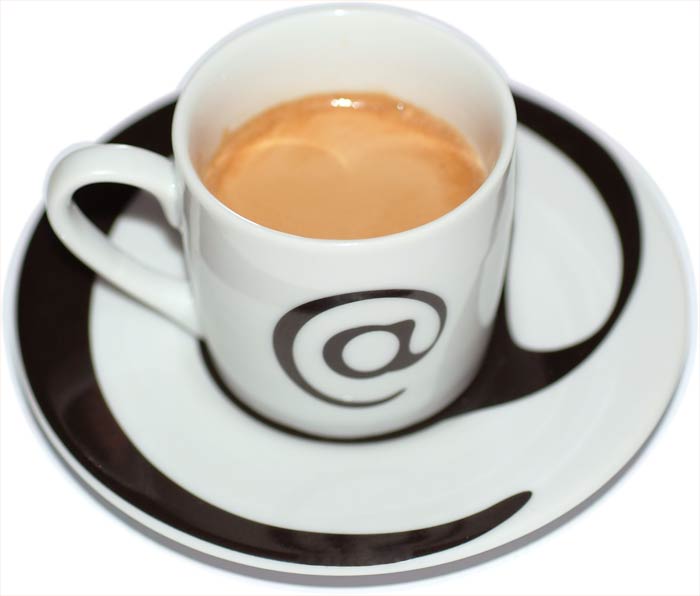